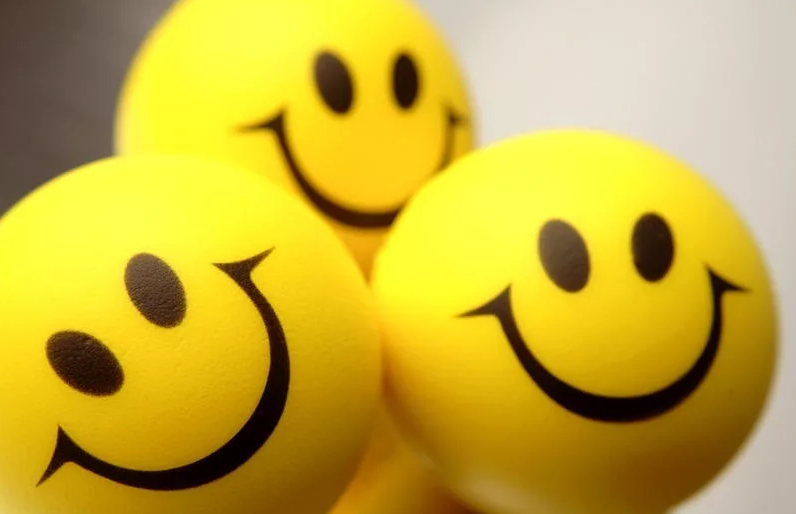 1. Что такое масса?
2. Единицей измерения массы в СИ является . . .
3.Что является эталоном массы?
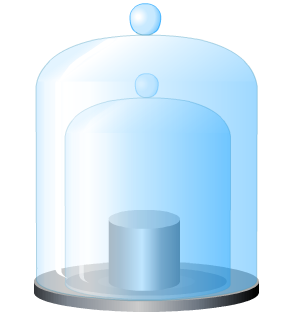 4. Каковы способы 
определения массы?
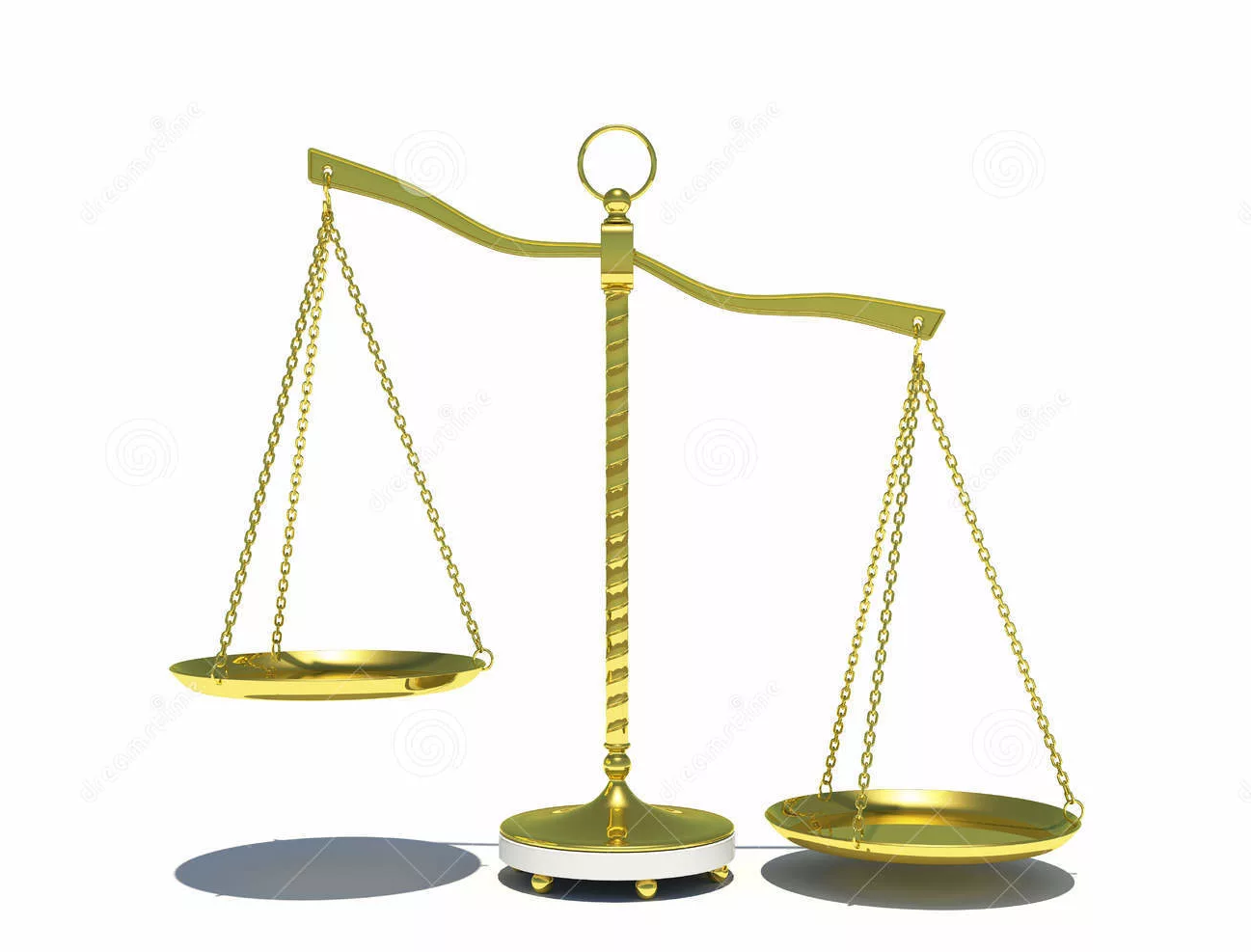 Что тяжелее?
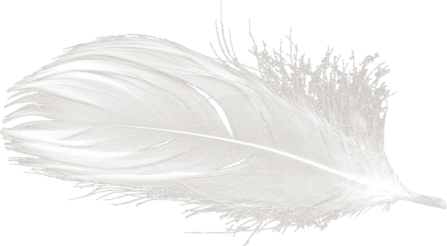 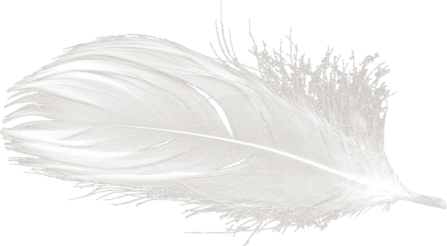 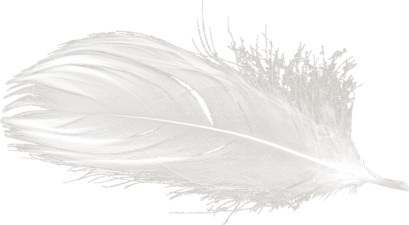 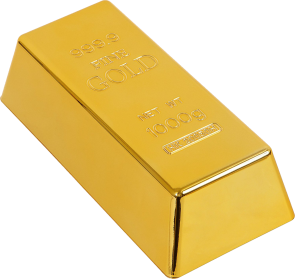 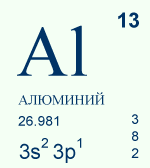 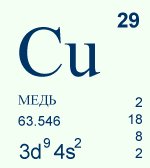 Урок по теме:
«Плотность вещества»
7 класс
Учитель физики 
МБОУ  «Средняя школа № 9» 
Маслова Олеся Алексеевна
Плотность позволяет узнать, чему равна масса данного     вещества объемом в один кубический метр.
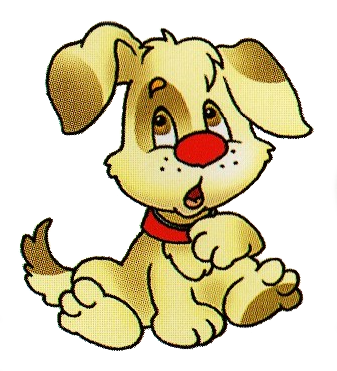 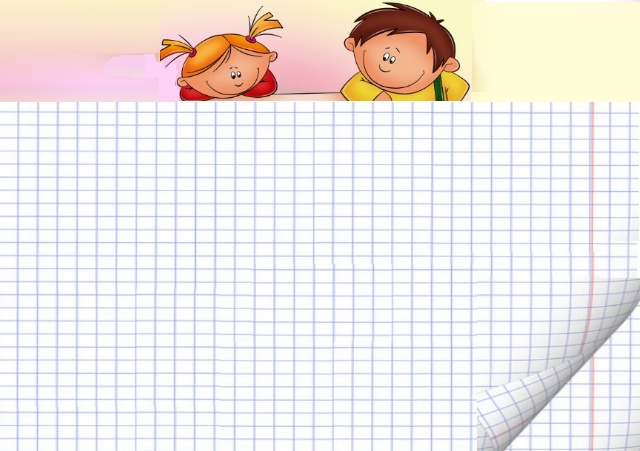 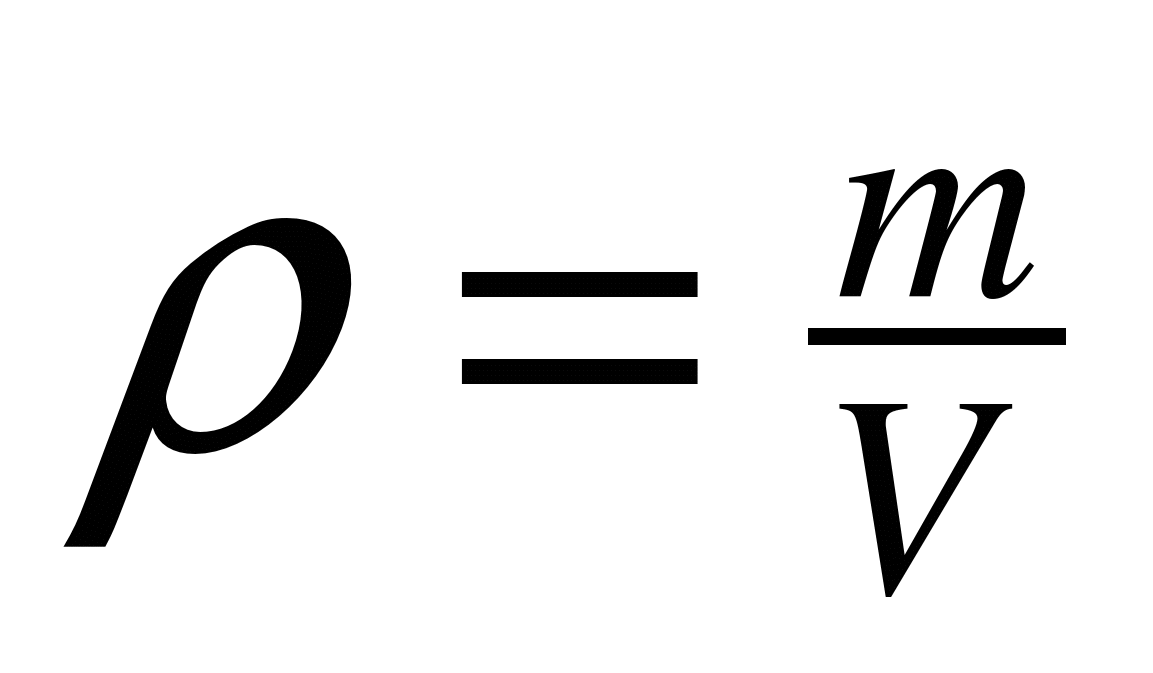 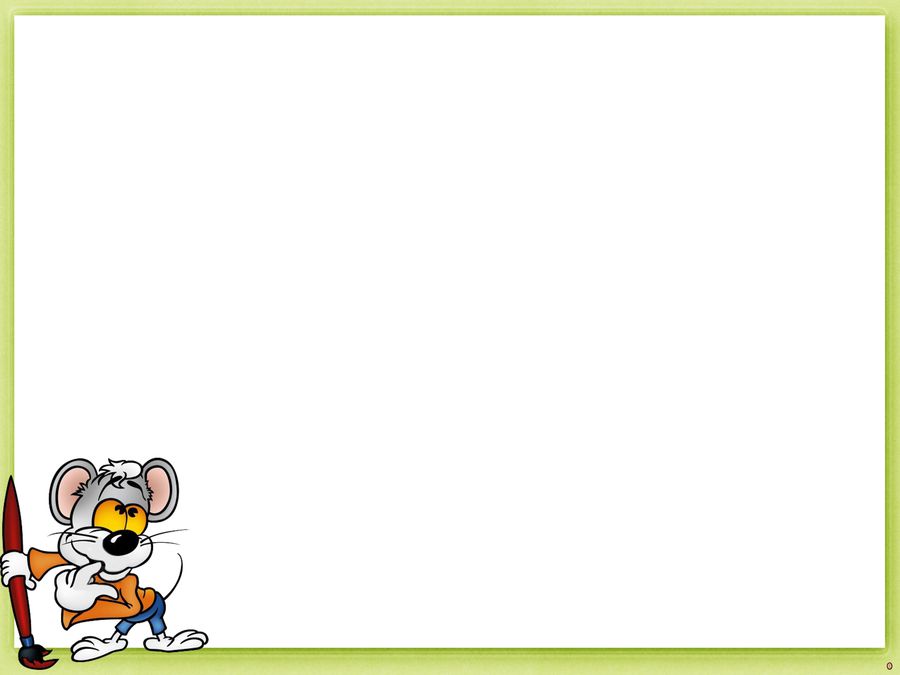 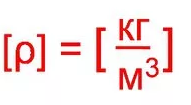 Мы познакомились . . .
Мы узнали . . .
Мы выяснили . . .
Мы научились . . .
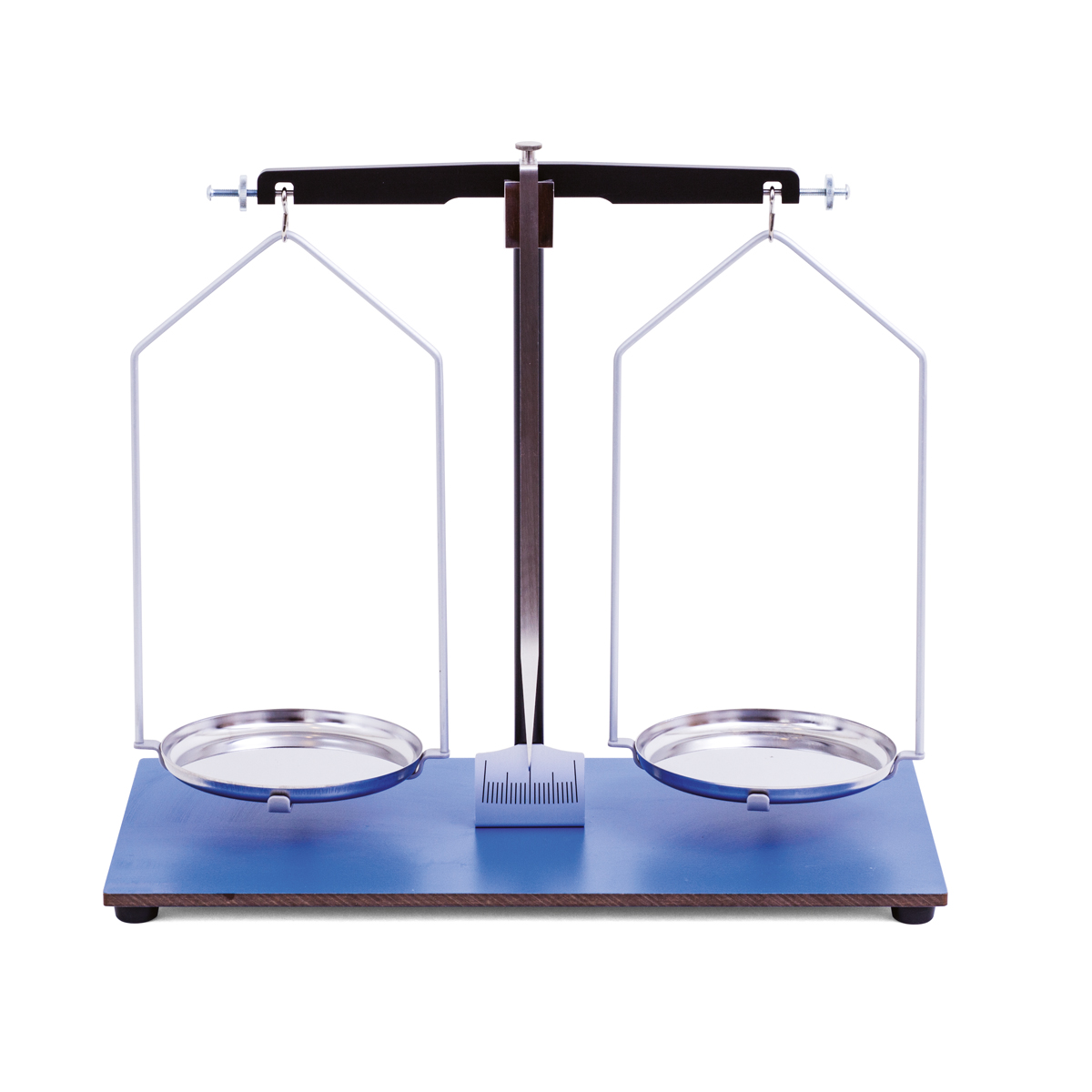 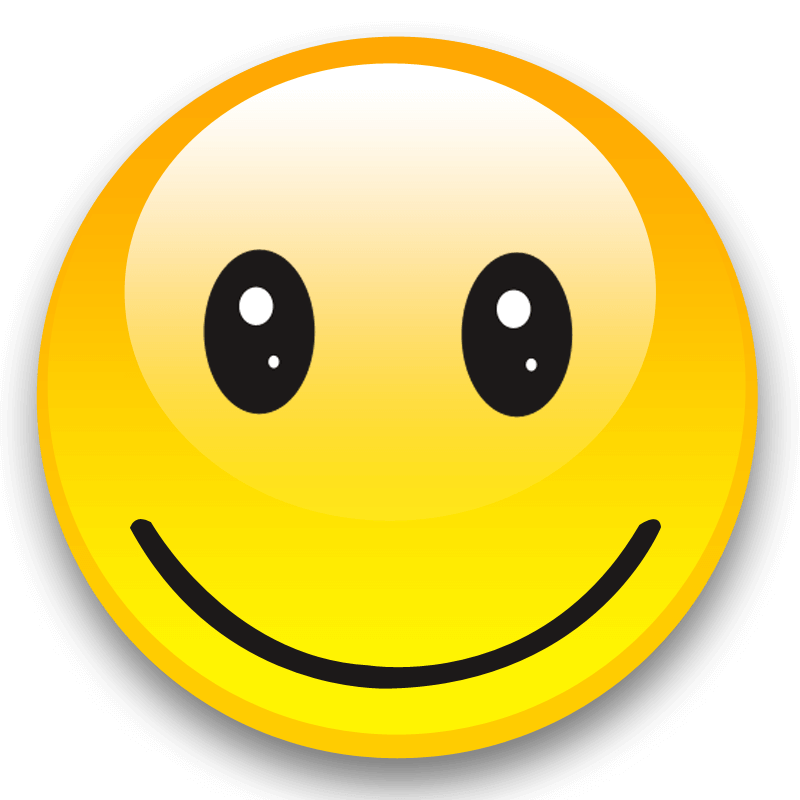 Домашнее задание: изучить §13 (п.1,2); упр.13.1, 13.4, 13.7
Спасибо за внимание!